Escuela Normal de Educación PreescolarCICLO ESCOLAR 2021 – 2022
Docente: Elizabeth Guadalupe Ramos Suárez. 
Asignatura: Aprendizaje en el servicio

Diario de campo

Competencias: 
• Detecta los procesos de aprendizaje de sus alumnos para favorecer su desarrollo cognitivo y socioemocional.
• Aplica el plan y programa de estudio para alcanzar los propósitos educativos y contribuir al pleno desenvolvimiento de las capacidades de sus alumnos.
• Diseña planeaciones aplicando sus conocimientos curriculares, psicopedagógicos, disciplinares, didácticos y tecnológicos para propiciar espacios de aprendizaje incluyentes que respondan a las necesidades de todos los alumnos en el marco del plan y programas de estudio.
• Emplea la evaluación para intervenir en los diferentes ámbitos y momentos de la tarea educativa para mejorar los aprendizajes de sus alumnos.
• Integra recursos de la investigación educativa para enriquecer su práctica profesional, expresando su interés por el conocimiento, la ciencia y la mejora de la educación.
• Actúa de manera ética ante la diversidad de situaciones que se presentan en la práctica profesional.

Alumna: Corina Beltrán García

4° “A”

Saltillo Coahuila, a agosto del 2021
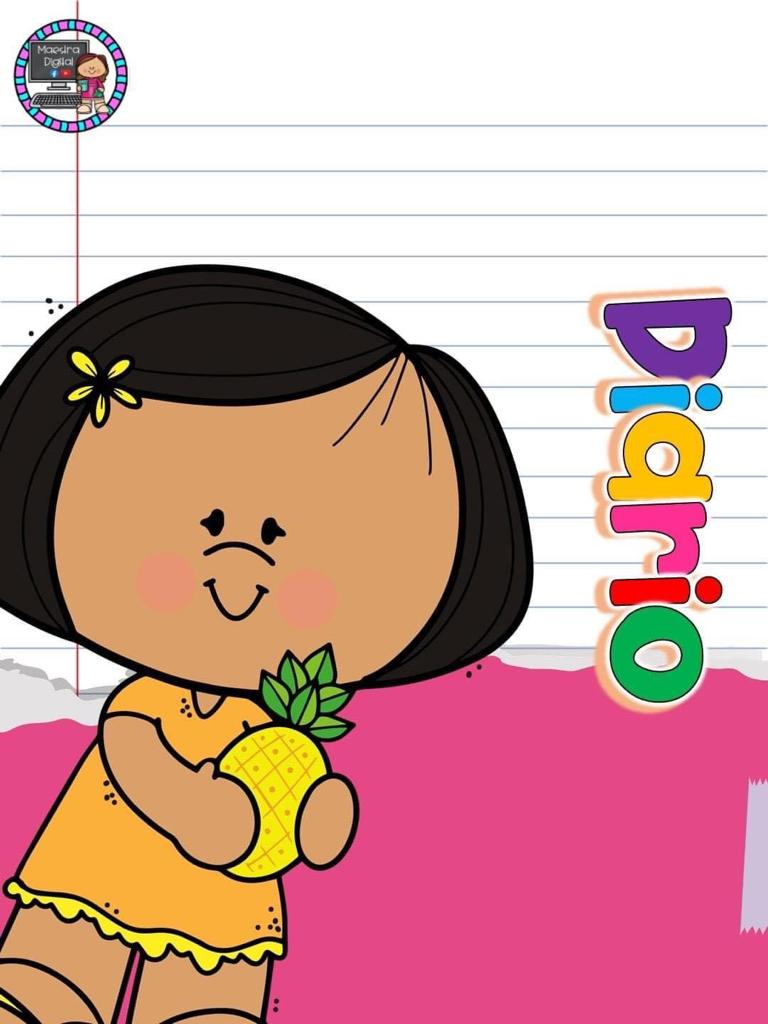 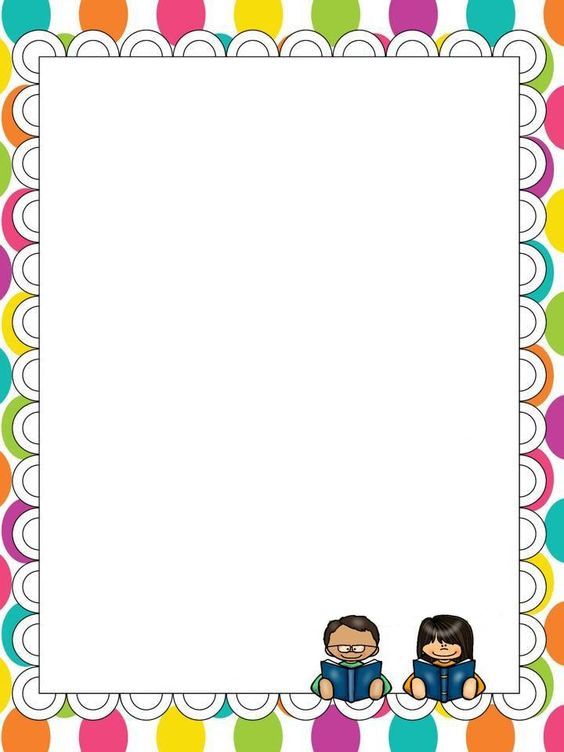 Jardín de niños: 
José Clemente Orozco.
Maestra Practicante: 
Corina Beltrán García
Maestra titular: 
Guadalupe Eguía.
Grupo: 3° Sección: “B”
Total de alumnos: 34 
Niños: 16 Niñas: 18
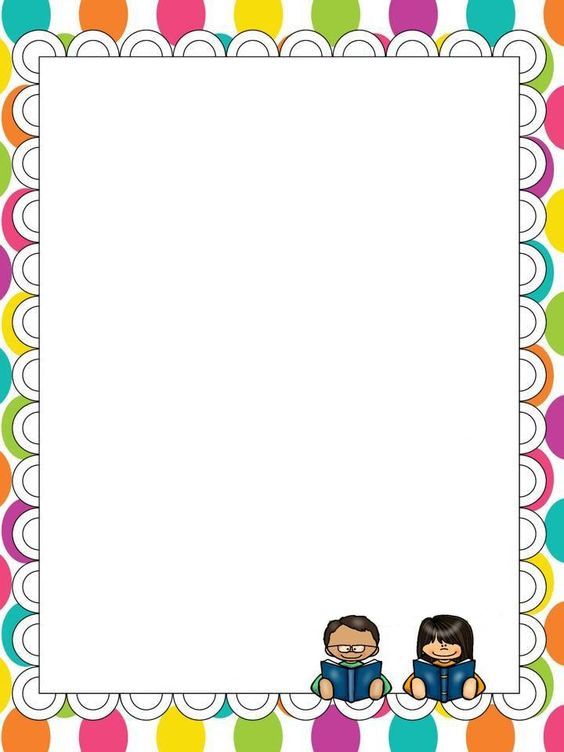 Lunes 6 de septiembre del 2021

El día de hoy pasé lista a las 8:45am por medio de WhatsApp con la misma dinámica de siempre donde los niños me envían un audio diciendo su nombre y presente, hoy no tuve clase en línea puesto que el acuerdo con los padres de familia y alumnos solo fue martes y jueves dejando de lado clases de artes y educación física. Hoyuelos (2005) subraya la importancia del acomodo dispuesto para las exigencias pedagógicas o funcionales, de manera que se constituya en un ambiente amigable para todas las personas que lo ven, acogedor, delicado y sensible que coadyuve en el desarrollo integral. Elemento importante al adecuarme a cada posibilidad de los alumnos y los días que pueden tener las clases.
Mandé actividades favoreciendo aprendizajes de lenguaje y comunicación favoreciendo aspectos como su nombre y a la vez pensamiento matemático como el conteo, además de socio emociones. Éstas actividades se reciben hasta el fin de semana, por esta razón aún no puedo revisarlas.
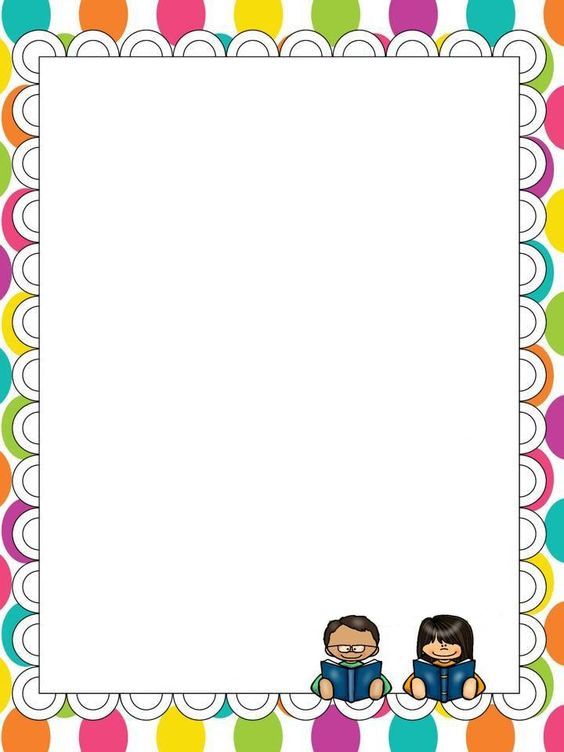 Martes 7 de septiembre del 2021

El pase de lista se realizó a las 8:45 am y a las 9:00 am di inicio a la primera clase, el grupo fue dividido en dos para tener mejor control de este. En ambas clase me fue muy bien la intervención que realicé fue la adecuada según la directora y educadora del jardín. Los alumnos muy atentos a las clases y participando. Díaz Barriga F. (2006), habla acerca del aprendizaje por medio de proyectos, este es un aprendizaje experiencial, pues se aprende al hacer y al reflexionar sobre lo que se hace en contextos de prácticas situadas y auténticas, lo sucedido al presentarles a los alumnos situaciones en las que deben controlar sus sentimientos y emociones expresando estrategias de auto regulación.
La asistencia fue regular, las actividades se realizaron con éxito y mientras los niños se divertían, al mismo tiempo adquirían aprendizajes significativos. Posterior a la clase envié las tareas de este día y estuve respondiendo dudas que tuvieran los padres de familia.
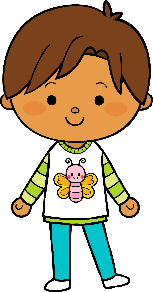 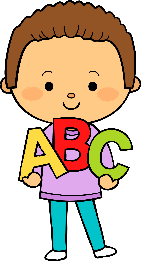 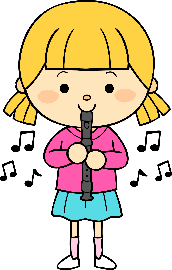 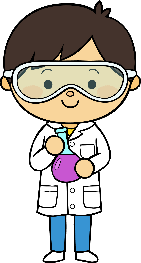 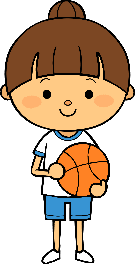 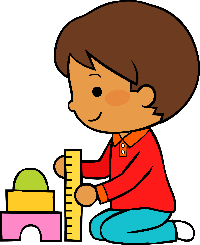 SEP
7
2021
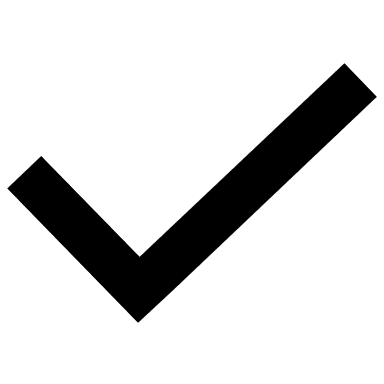 M
M
J
V
L
Situación de Aprendizaje: ___identifico las emociones___
Autoevaluación
Manifestaciones de los alumnos
Aspectos de la planeación didáctica
Campos de formación y/o áreas de desarrollo personal y social a favorecer
Pensamiento 
matemático
Lenguaje y
comunicación
Exploración del mundo natural y social
Educación 
Física
Educación Socioemocional
Artes
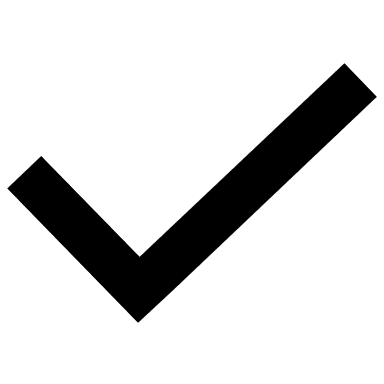 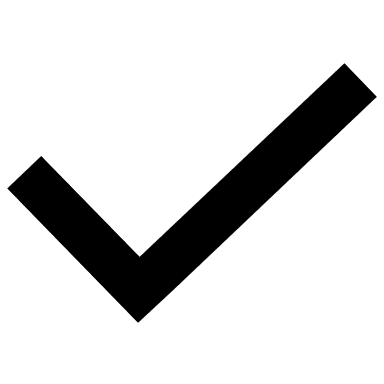 La jornada de trabajo fue:
Exitosa
Buena
Regular
Mala
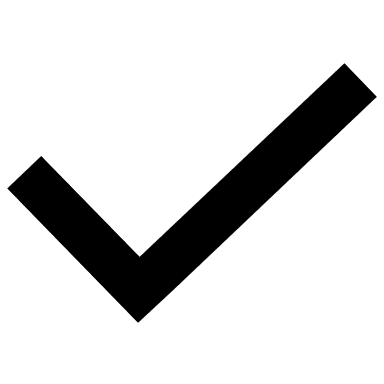 Observaciones
_____Los alumnos se divirtieron mucho jugando a las adivinanzas, la directora del jardín entró a observar mi clase y me felicitó por mi excelente carácter, me dijo que mi vibra era muy contagiosa y eso quiere decir que estoy haciendo una buena intervención._____
Logro de los aprendizajes esperados 
      Materiales educativos adecuados
       Nivel de complejidad adecuado 
       Organización adecuada
       Tiempo planeado correctamente
       Actividades planeadas conforme a lo planeado
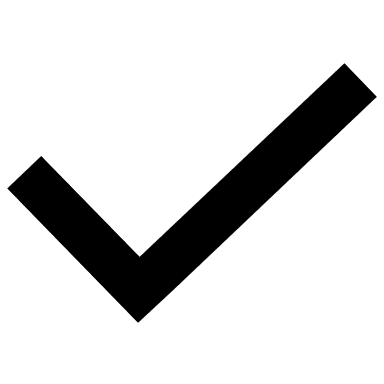 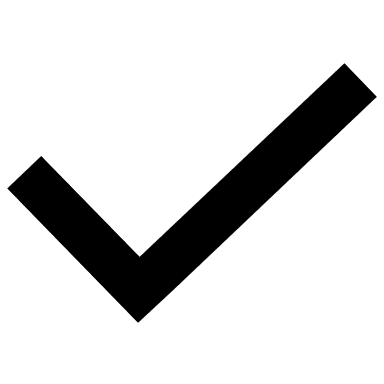 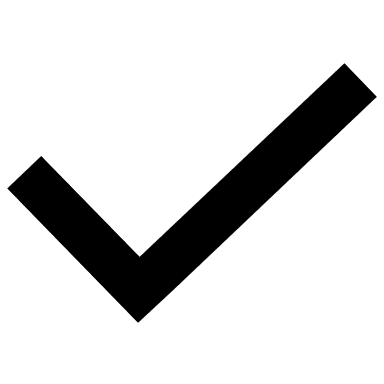 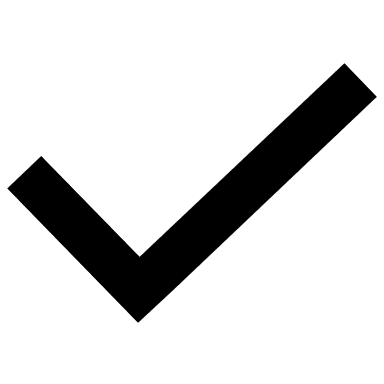 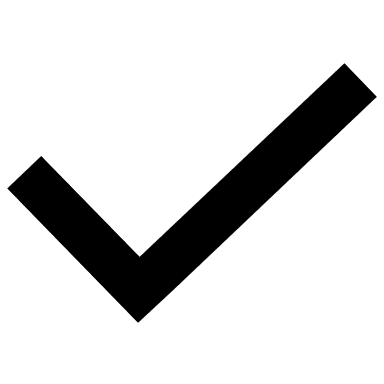 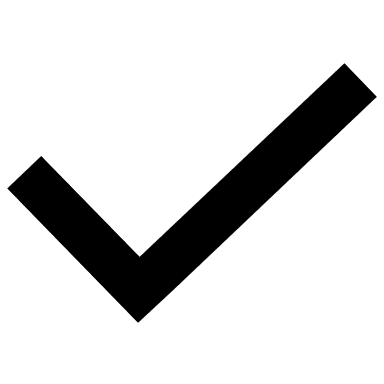 Interés en las actividades
Participación de la manera esperada
Adaptación a la organización establecida
Seguridad y cooperación al realizar las actividades
Todos   Algunos  Pocos   Ninguno
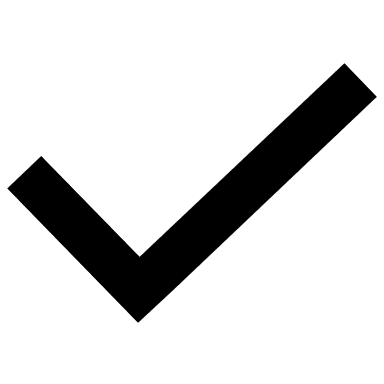 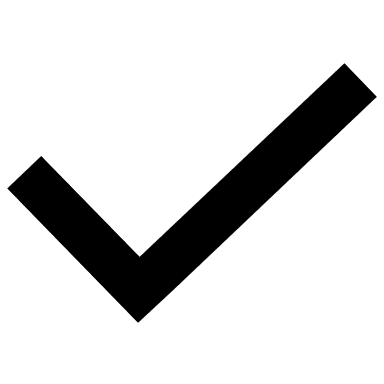 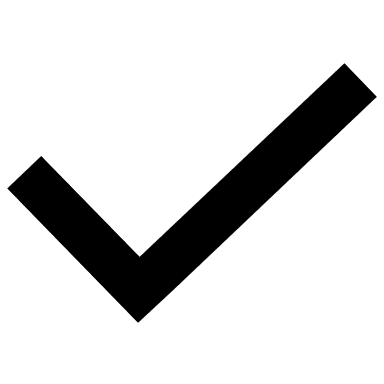 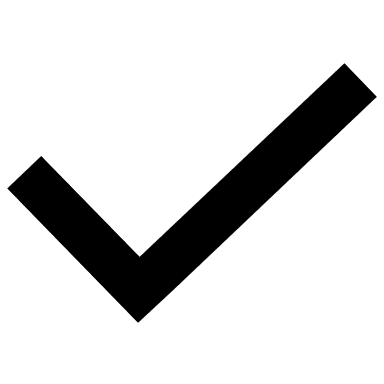 Rescato los conocimientos previos
Identifico y actúa conforme a las necesidades e intereses de los alumnos  
Fomento la participación de todos los alumnos 
Otorgo consignas claras
Intervengo adecuadamente
Fomento la autonomía de los alumnos
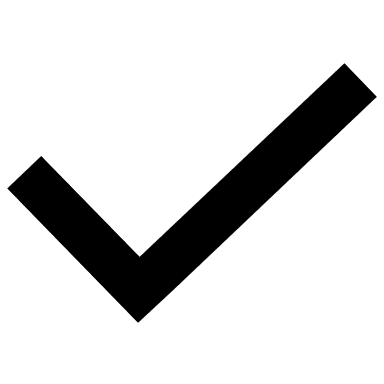 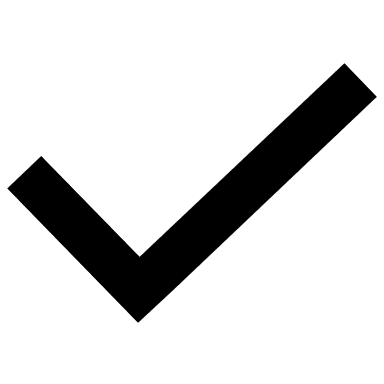 Si            No
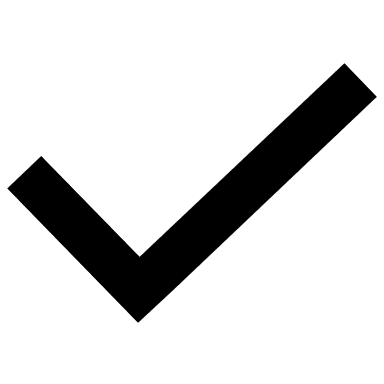 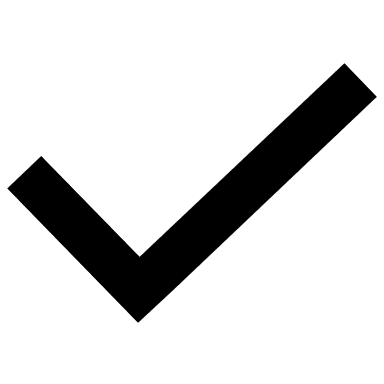 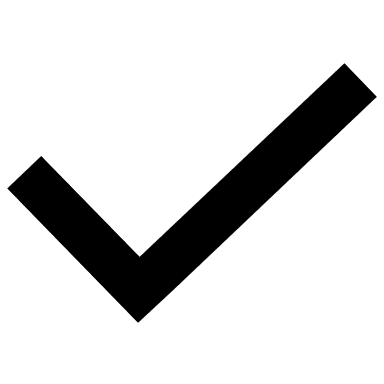 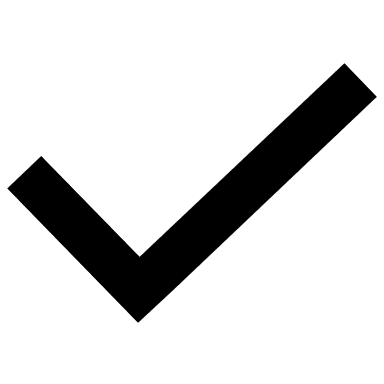 Logros
Dificultades
_La organización del tiempo sigue siendo una dificultad puesto que todos están disponibles en horarios diferentes y en algunas ocasiones batallan para ingresar a la clase por medio de Teams.___
_Los niños lograron identificar las emociones básicas e identificaron estrategias de auto regulación. La asistencia fue elevada y la mayoría de los alumnos asistió con la tarea a la clase.
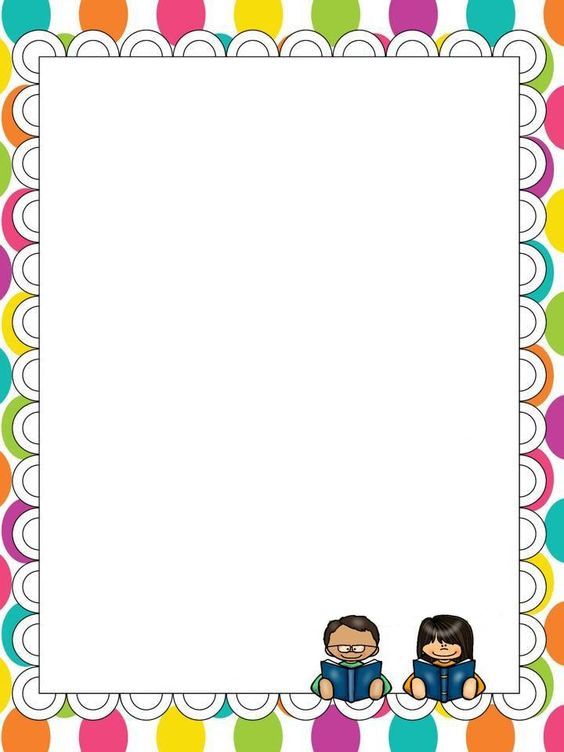 Miércoles 8 de septiembre del 2021

El día de hoy ase lista a las 8:45 am y esperé hasta las 9:00 am para cerrar la asistencia, posteriormente ingresé a la clase de educación física y finalizando di inicio a nuestra clase en la que favorecimos aprendizajes esperado de lenguaje y comunicación y educación socioemocional, con temas como las vocales y situaciones de pensamiento critico donde deben decir qué hacer o cómo controlarse en determinada situación. Bronson (2000) menciona que la edad preescolar es una etapa de avances en aprendizajes de cualquier área, pero, también se observa una creciente capacidad de empatía con otros, pero tienen problemas para controlar emociones negativas y de acuerdo con el autor ya mencionado una estrategia de autocontrol y autorregulación es el juego, que llevan al niño a interiorizar normas y reglas sociales tal como la actividad le propició, el saber reaccionar ante distintas situaciones por medio de actividades de juegos y dinámicas, elemento que ellos implementaron a 
la hora clase como estrategia de 
auto regulación.
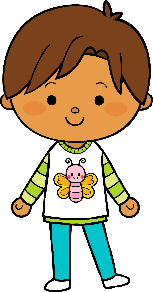 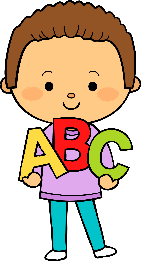 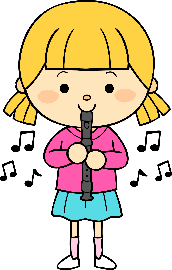 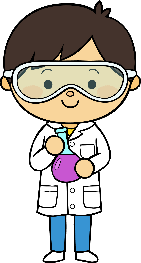 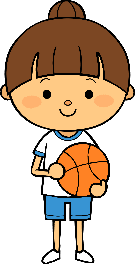 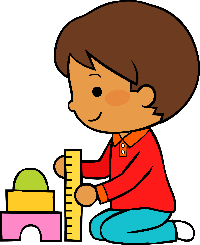 SEP
8
2021
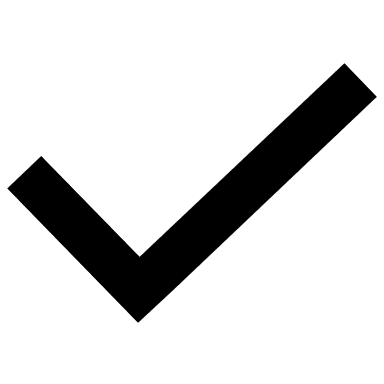 M
M
J
V
L
Situación de Aprendizaje: ___ Conociéndome y vocalizando ___
Autoevaluación
Manifestaciones de los alumnos
Aspectos de la planeación didáctica
Campos de formación y/o áreas de desarrollo personal y social a favorecer
Pensamiento 
matemático
Lenguaje y
comunicación
Exploración del mundo natural y social
Educación 
Física
Educación Socioemocional
Artes
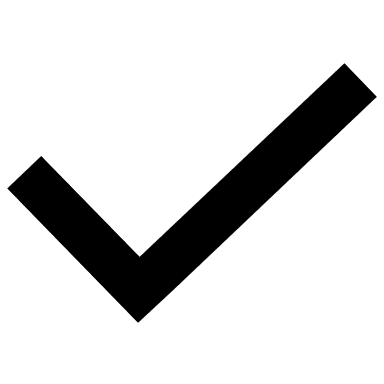 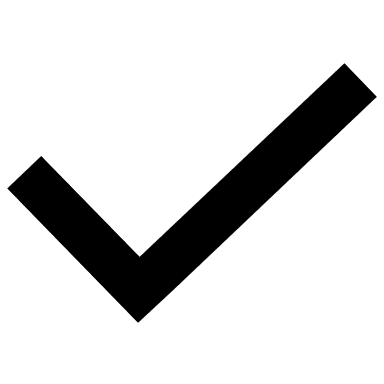 La jornada de trabajo fue:
Exitosa
Buena
Regular
Mala
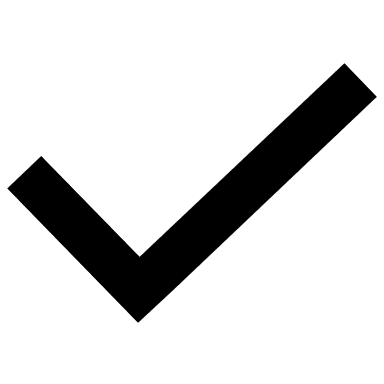 Observaciones
_____Las participaciones además de la asistencia fue muy elevada, en esta clase mi intervención fue adecuada y me percate de que necesitan un reto mas grande, es decir, subir el grado de dificultad de las actividades ara que de esta manera adquieran mayores aprendizajes ._____
Logro de los aprendizajes esperados 
      Materiales educativos adecuados
       Nivel de complejidad adecuado 
       Organización adecuada
       Tiempo planeado correctamente
       Actividades planeadas conforme a lo planeado
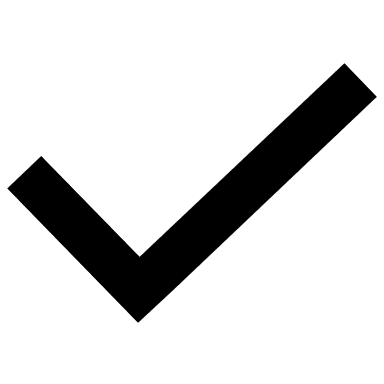 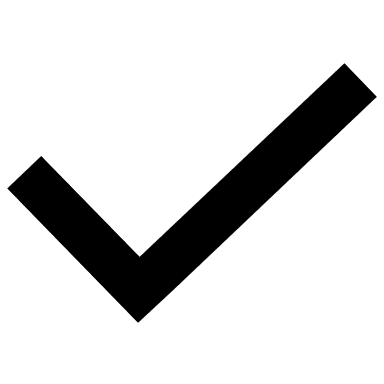 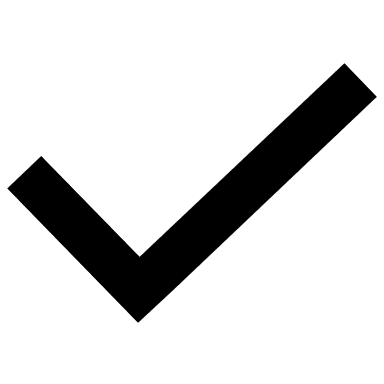 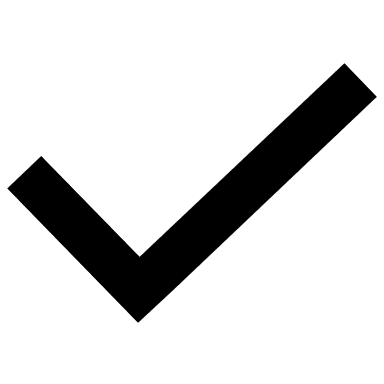 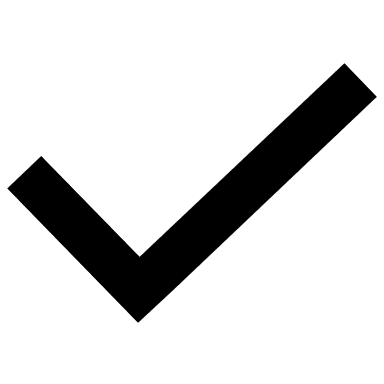 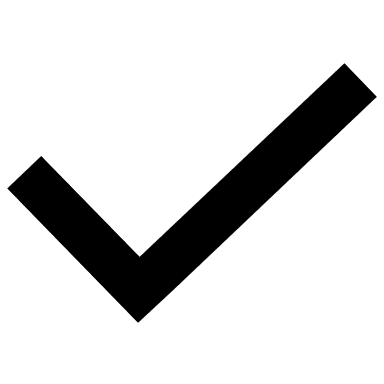 Interés en las actividades
Participación de la manera esperada
Adaptación a la organización establecida
Seguridad y cooperación al realizar las actividades
Todos   Algunos  Pocos   Ninguno
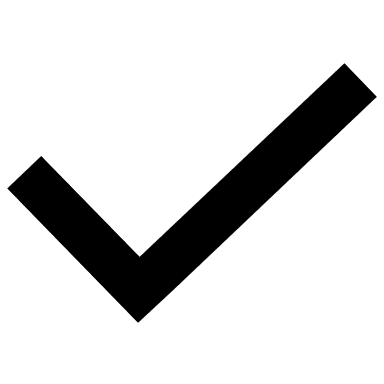 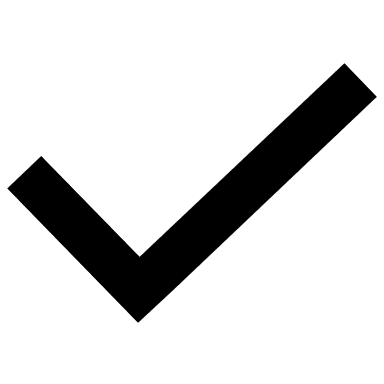 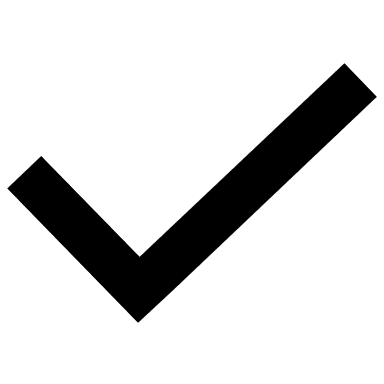 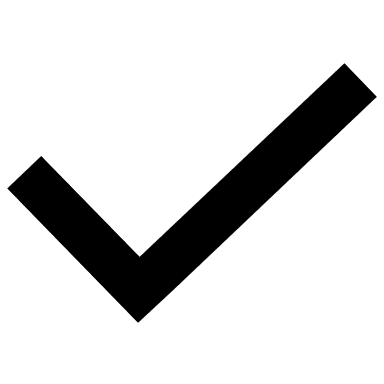 Rescato los conocimientos previos
Identifico y actúa conforme a las necesidades e intereses de los alumnos  
Fomento la participación de todos los alumnos 
Otorgo consignas claras
Intervengo adecuadamente
Fomento la autonomía de los alumnos
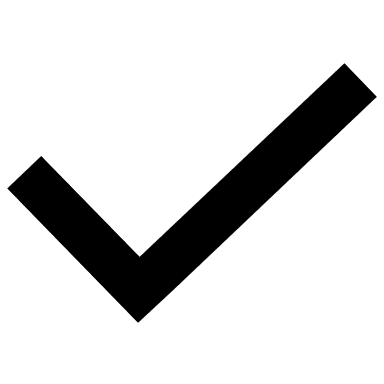 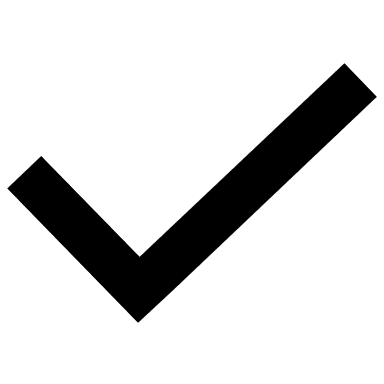 Si            No
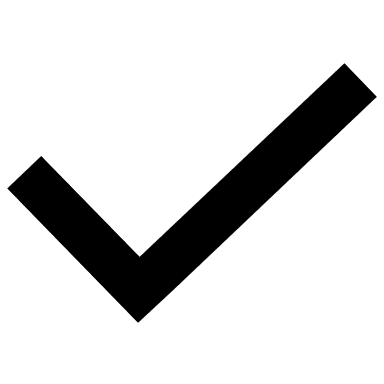 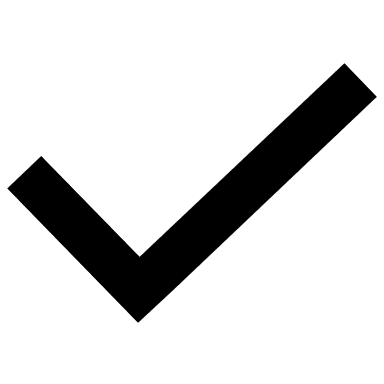 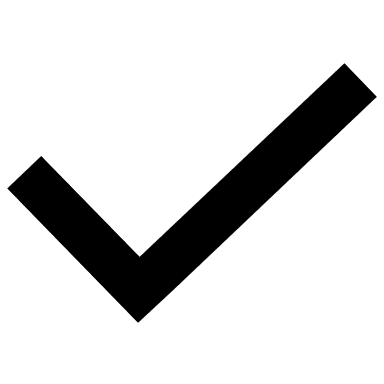 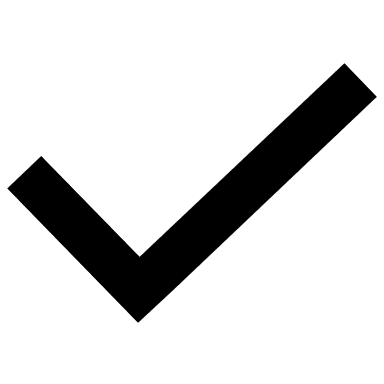 Logros
Dificultades
_A pesar de que ya hay varios días trabajando con la plataforma de Teams, los padres de familia aún siguen batallando para ingresar a las clases.
Los alumnos logran identificar además de las vocales otras letras consonantes y mencionan palabras con estas letras como con la M, P y T.
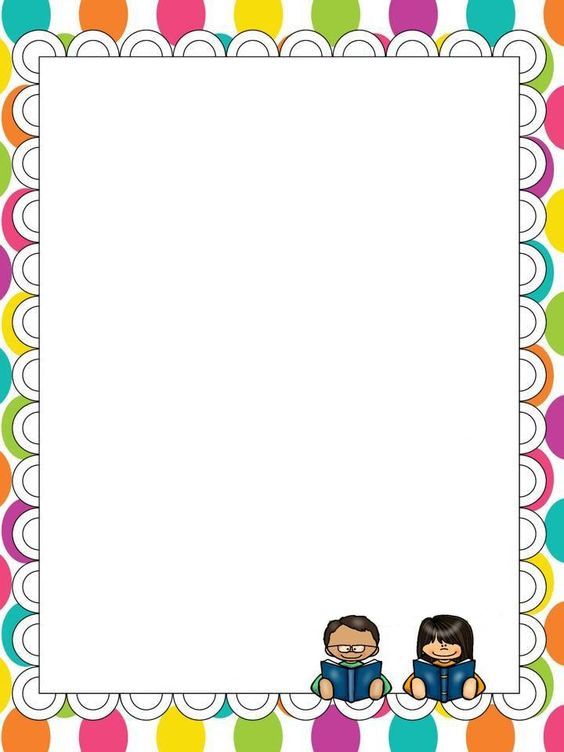 Referencias Bibliográficas

	Bronson, M, B. (2000). Self-regulation in early childhood. Nature and narture. USA: Guilford.		
	Díaz Barriga F. (2006). Enseñanza Situada. México: Mc Graw Hill.
	Hoyuelos, A. (2005). La escuela, ámbito estético educativo. En I. Cabanellas y C. Eslava (Coords.), Territorios de la infancia. Diálogos entre la arquitectura y la pedagogía (pp. 166- 175). Barcelona: Editorial Graó.